Государственное бюджетное  учреждение здравоохранения 
Нижегородской  области 
«Городская клиническая больница № 12 Сормовского района»
ПРОБЛЕМЫ ПОЖИЛОГО ПАЦИЕНТА В ХХI ВЕКЕ
Старшая медицинская сестра
 приемного отделения
Киселева Ирина Владимировна

Нижний Новгород
2018  год
[Speaker Notes: Здравствуйте, уважаемые участники конференции.]
Основные проблемы пожилых людей:-  ухудшение состояния здоровья, - финансовые трудности, - социальная адаптация, - снижение качества жизни,- психологическое принятие возрастных изменений.
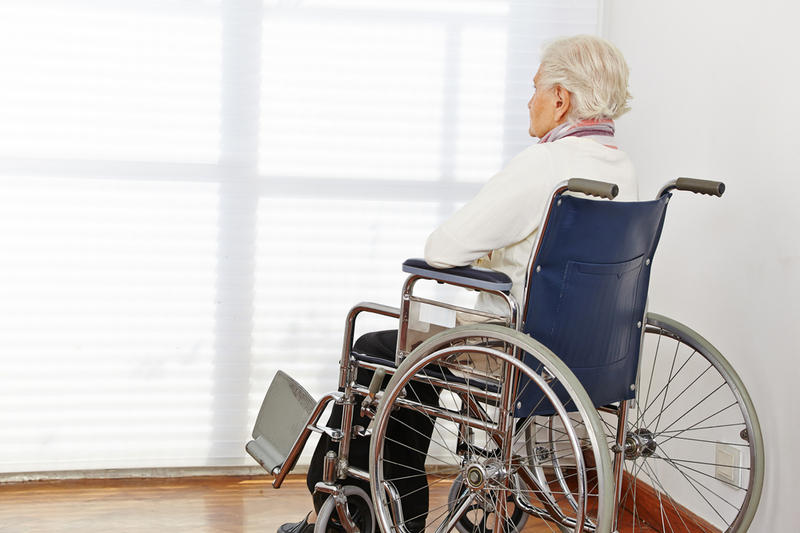 [Speaker Notes: Основные проблемы пожилых людей связаны с ухудшающимся состоянием здоровья, возникающими финансовыми трудностями и социальной адаптацией. Когда человек стареет, его жизнь кардинально меняется: образ жизни, самочувствие, социальное положение, состояние здоровья. Человеку тяжело принять подобные возрастные изменения. Основной задачей  является сохранение физического и психического здоровья пожилых, и старых людей, их социального благополучия.]
Старение является естественным процессом. Предотвратить старость и смерть невозможно, но продлить жизнь, повысить качество жизни людей пожилого и старческого возраста — ответственная и благородная задача современной медицины.
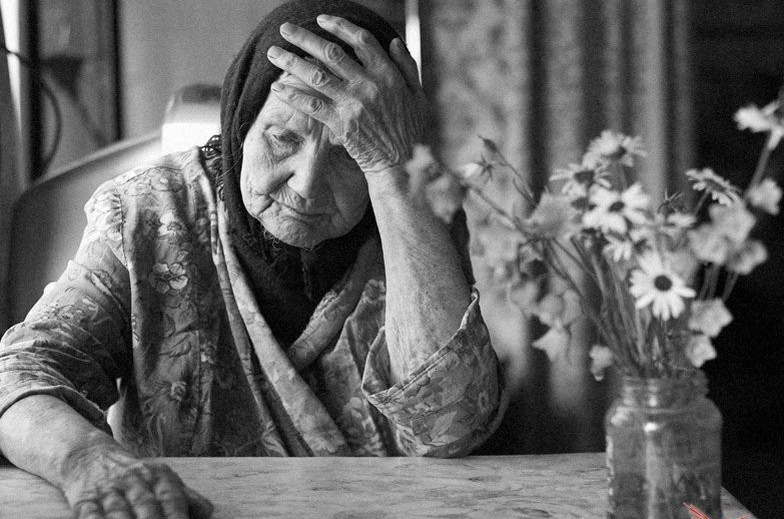 [Speaker Notes: Старение является естественным процессом. Поэтому предотвратить старость и смерть невозможно, но продлить жизнь, повысить качество жизни людей пожилого и старческого возраста  — это ответственная и благородная задача современной медицины.
       Биологический возраст - это мера старения организма, его здоровья, предстоящей продолжительности жизни. Точное определение биологического возраста затруднено тем, что определенные признаки старости проявляются в разном хронологическом возрасте и характеризуются различной скоростью нарастания.
        Все меры медицинского воздействия должны преследовать цель активизации подвижности пожилого пациента, его способности к самообслуживанию, а если пожилой человек еще работоспособен, то и восстановления посильной общей и профессиональной работоспособности.]
Классификация Всемирной организации здравоохранения: - с 60  до 74 лет - престарелый возраст,  - с 75 до 89 лет–  старческий, - 90 лет и больше – долгожители.
[Speaker Notes: В соответствии с классификацией Всемирной организации здравоохранения к престарелому возрасту относятся жители в возрасте с 60  до 74 лет, с 75 до 89 лет – к старому, а 90 лет и больше – это долгожители.
      С возрастом у людей возникает больше проблем со здоровьем. Статистика свидетельствует, что в возрасте 60–74 лет заболеваемость возрастает в 2 раза по сравнению с заболеваемостью у лиц, относящихся к молодым возрастным группам. В возрасте 75–89 лет этот показатель становится еще больше. Заболеваемость становится в 6 раз выше. Из этого можно сделать вывод, что лица пожилого и старческого возраста очень сильно нуждаются в медицинской помощи.
       Стоит отметить, что все эти границы являются условными, ведь у некоторых людей начинается преждевременное старение. К факторам, влияющим на его развитие, относят болезни в хронической форме, вредные привычки, продолжительные и часто повторяющиеся стрессы, неправильное питание, вредные факторы окружающей среды.]
Наибольший дискомфорт у лиц старших возрастов вызывают нарушения:
двигательной функции/подвижности  44% 
сна и отдыха 35%
пищеварения  33%
кровообращения  32%
дыхания  30%
стула  28%
мочевыделения  24%
эмоционального состояния  25%
психических функций  21%
термо­регуляции  19%
 зрения  14%
слуха  7%
[Speaker Notes: Наибольший дискомфорт у лиц старших возрастов вызывают нарушения двигательной функции/подвижности (44%), сна и отдыха (35%), пищеварения (33%), кровообращения (32%), дыхания (30%), стула (28%), мочевыделения (24%), эмоционального состояния (25%), психических функций (21%), термо­регуляции (19%), зрения (14%), слуха (7%). 
       В возрасте более 60 лет, пожилой человек накопил определенное количество болезней, не каждый следил за своим здоровьем, своевременно лечился. Но   среди пациентов 60-80 лет, мы часто встречаем сохранных, крепких людей, которые продолжают работать, требовательны в вопросах поддержания здоровья, продления трудоспособного периода жизни, поддержания достойного качества жизни.]
Полиморбидность - наличие у пожилого человека нескольких синхронно протекающих заболеваний в различных фазах. 	В среднем при клиническом обследовании пациента пожилого и старческого возраста диагностируется до 4–5 болезней. 	Взаимовлияние заболеваний изменяет классическую клиническую картину, увеличивает количество осложнений, утяжеляет их течение, снижает  качество жизни, ухудшает  прогноз.
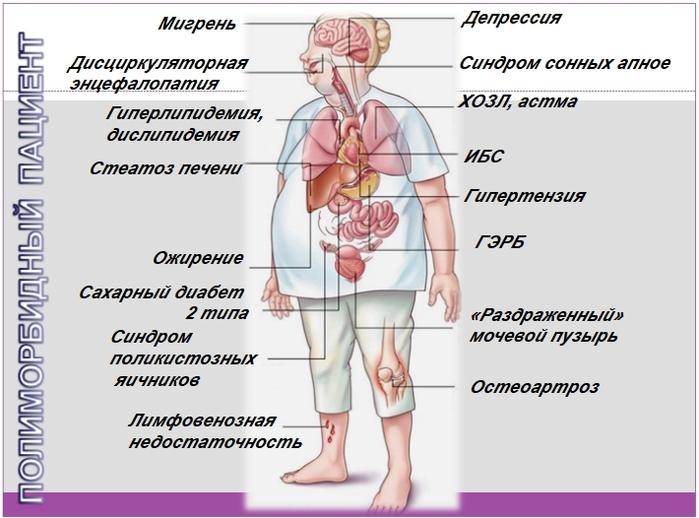 [Speaker Notes: В основном выявляются специалистами хронические формы недугов. Болезни часто протекают незаметно, признаков отмечается мало. Под часто встречающимися симптомами скрываются опасные заболевания. В пожилом и старческом возрасте у людей часто обнаруживаются осложнения, возникшие на фоне основного заболевания, наблюдается большая склонность к рецидивам. 
      Для недугов характерна полиморбидность - наличие у пожилого пациента нескольких синхронно протекающих заболеваний в различных фазах. В среднем при клиническом обследовании пациентов пожилого и старческого возраста диагностируется до  4-5 болезней. Взаимовлияние заболеваний изменяет классическую клиническую картину, увеличивает количество осложнений, утяжеляет  их течение, снижает качество жизни, ухудшает прогноз.]
На фоне очень высоких показателей заболеваемости лиц преклонного возраста снижается число посещений поликлиники. Не каждый пожилой человек сможет записаться на прием к врачу через интернет, высидеть очередь в диагностические и лечебные подразделения.
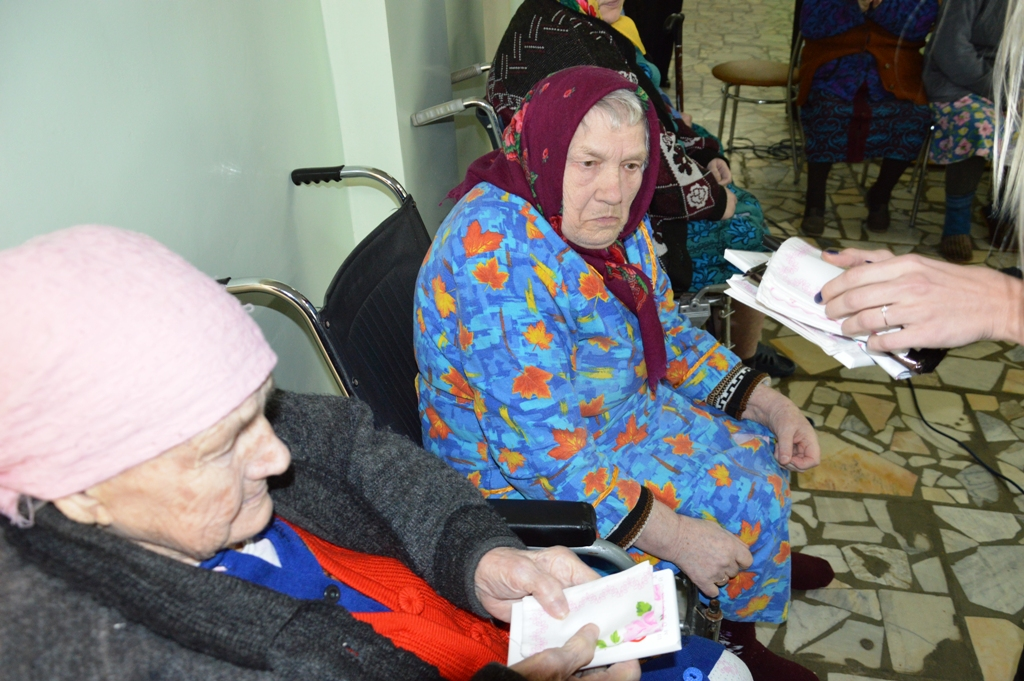 [Speaker Notes: Однако на фоне очень высоких показателей заболеваемости лиц преклонного возраста снижается число посещений поликлиники. Обусловленное недостаточной мобильностью, отсутствием необходимости в оформлении листка нетрудоспособности, известной адаптацией к уже имеющимся хроническим заболеваниям, приобретенными навыками в лечении своих недугов, а также тем, что пациенты расценивают развившиеся клинические симптомы как проявление старости. 
       В настоящее время, не каждый пожилой человек сможет записаться в поликлинику через интернет, высидеть очередь к врачу, в диагностические и лечебные подразделения.
Пожилой пациент, как и мы все хочет приема врача без очереди, именно сегодня, когда ему плохо, а не по талону или записи через 10 дней. Необходимо решить эту проблему, сфокусировать внимание участкового врача и семейного врача на наблюдении ослабленного, маломобильного и непрогрессивного пожилого пациента на дому, с выездом к нему лаборантов и проведения ряда возможных обследований в первый день или в короткое время.]
Определенной категории пациентов не доступно подняться по лестнице,  иногда даже выйти из дома. Для  этого необходимо развивать телемедицину, которая поможет общаться пациенту с врачом по скайпу.
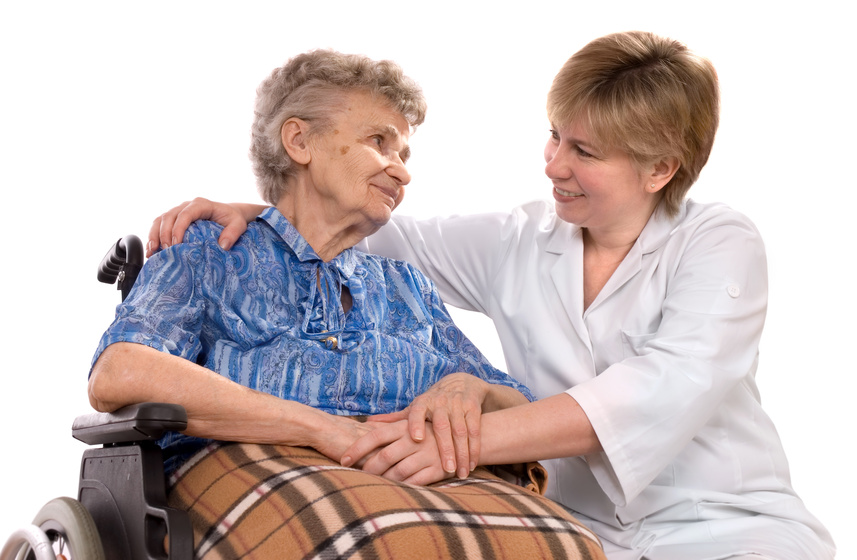 [Speaker Notes: Определенной категории пациентов не доступно подняться по лестнице,  иногда даже выйти из дома. Для  этого необходимо развивать телемедицину, можно общаться с врачом по скайпу, нужен тесный контакт врача и пациента.]
Пожилой человек не всегда может сформулировать четко жалоб. Обращение  пациента, у которого все болит, чаще раздражает медперсонал  и затрудняет  постановку правильного диагноза,  следовательно, лечение не будет своевременным и эффективным.
[Speaker Notes: Пожилой человек не всегда может сформулировать четко жалоб. Обращение пациента, у которого все болит, чаще раздражает мед. персонал  и затрудняет поставить правильный диагноз, следовательно лечение не будет своевременным и эффективным.]
Когнитивные нарушения у пожилых пациентов – проблема XXI века.
Болезнь Альцгеймера требует взаимодействия участкового врача и среднего медперсонала с неврологом и психиатром, а от пациента и его родственников -приобретения дорогостоящих лекарственных препаратов для длительного и пожизненного приема, что требует взвешенно подходить к выбору лекарственных препаратов с учетом цены  и качества.
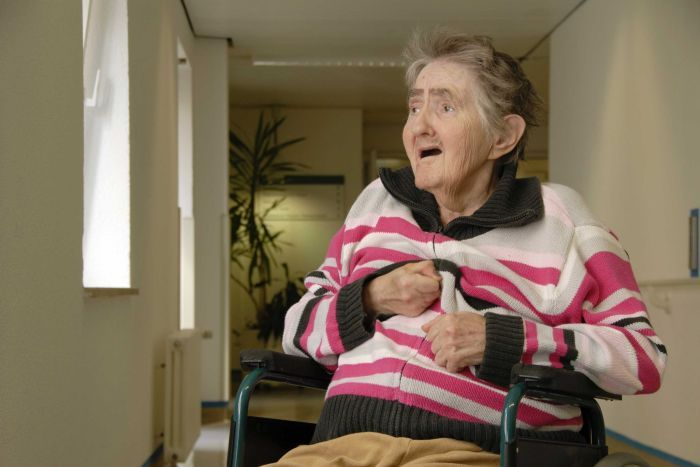 [Speaker Notes: Когнитивные нарушения у пожилых пациентов – это проблема 21 века, например болезнь Альцгеймера, требуют взаимодействия участкового врача и среднего мед. персонала с неврологом и психиатром, а от пациента и его  родственников приобретения дорогостоящих лекарственных препаратов для длительного и пожизненного приема.  У большинства пенсионеров пенсия мала и на лекарства нет денег – это мы слышим ежедневно, поэтому нужно очень взвешенно подходить к выбору лекарственных препаратов с учетом цены  и качества.]
Более половины пожилых людей занимаются самолечением, широко используя как домашние средства, так и медикаменты, приобретенные в аптечной сети, без назначения их врачами. 	Самолечение недопустимо для пожилых и старых людей. Не редко оно способствует дальнейшему развитию болезней, весьма часто переходящих в тяжелые, неизлечимые формы.
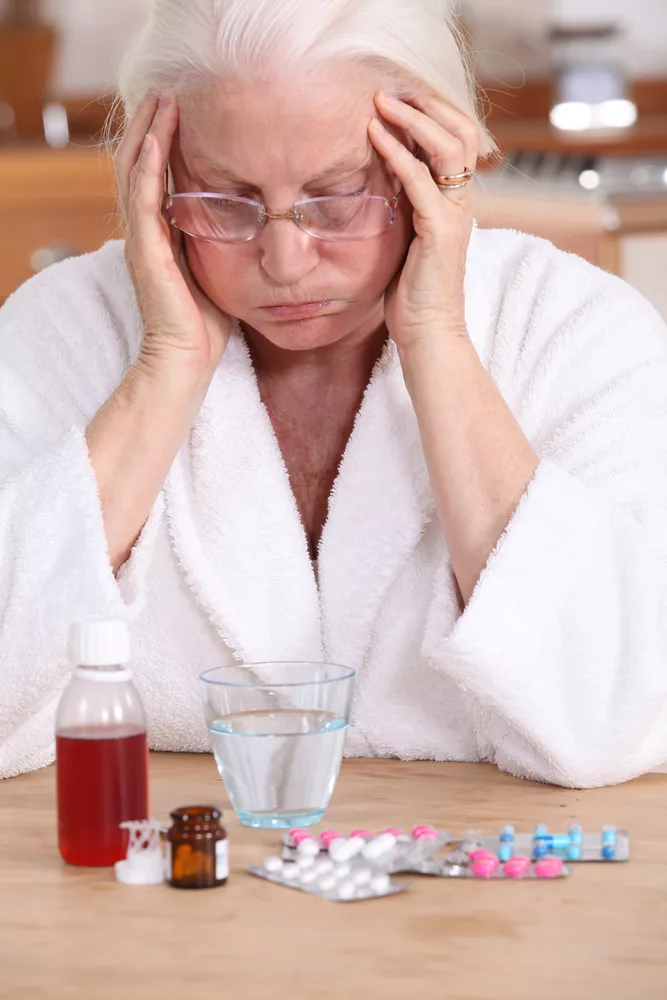 [Speaker Notes: Проблема – приверженности пациентов к лечению. От 20%  до 50% пациентов пожилого возраста не выполняют рекомендации врача.
      Более половины пожилых людей занимаются самолечением, широко используя как домашние средства, так и медикаменты, приобретенные в аптечной сети, без назначения их врачами. Самолечение недопустимо для пожилых и старых людей. Не редко оно способствует дальнейшему развитию болезней, весьма часто переходящих в тяжелые, неизлечимые формы.
      Прием лекарственных препаратов не систематически, а разово. Не выполнение назначений врача – зачем принимать лекарства, если у меня сегодня нет жалоб. Важна  очень кропотливая, разъяснительная  работа с пациентом.
      Необходимо отметить, что визит пожилого пациента или посещение пожилого пациента на дому требует большего времени, чем общение с работоспособной категорией пациентов. Причина: рассеяность внимания, тугоухость, желание поговорить на сторонние темы (особенно у одиноких людей).
      Пожилой пациент может быть неопрятен, не ухожен и тут опять задача  - совместная работа с родственниками пациента, социальными работниками.]
Активный трудоспособный пожилой пациент: •	обращается в платные клиники и медцентры•	грамотно трактует свое состояние и свою болезнь•	перепроверяет назначение врача в справочниках и интернете
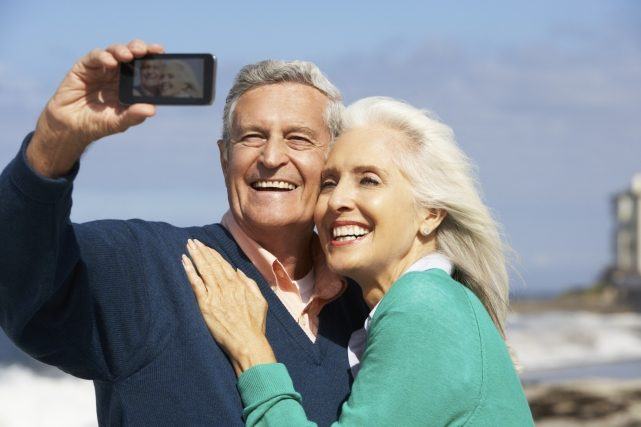 [Speaker Notes: Активный трудоспособный пожилой человек – это тоже трудная категория пациентов, так как: 
•	обращается в платные клиники и мед. центры;
•	грамотно трактует свое состояние и свою болезнь;
•	перепроверяет назначение врача в справочниках и интернете.
С этой категорией пациентов только грамотный и высококвалифицированный мед. работник достигнет доверительных отношений и добьется успеха в лечении.
       С каждым годом количество пожилых людей увеличивается, а проблемы остаются на прежнем уровне. Для решения необходимо учитывать, особенности течения заболеваний в пожилом возрасте, контролировать безопасность лечения (побочные эффекты). Лечение должно быть комплексным, где лекарственная терапия является одним из звеньев  терапевтических мероприятий.
        В старости увеличивается физическая и эмоциональная зависимость от других людей. Нужно расположить к себе пациента, завоевать его доверие, организовать больничную обстановку и лечение так, чтобы оградить пациента от лишних страданий и огорчений. В разговоре проявлять внимание и заинтересованность ему помочь. Отсутствие сострадания, нетерпение, спешка, небрежные жесты вызывают отрицательные эмоции, могут спровоцировать обострение заболевания и агрессию.]
На базе приемного отделения ГБУЗ НО «ГКБ №12», мы стараемся решать эти проблемы. В короткие сроки проводить обследования пожилых пациентов, такие как лабораторные исследования, рентген, КТ, УЗИ, ЭКГ, дополнительные консультации специалистов. С родственниками пациента проводятся беседы по уходу, лечению пациента. Отделение оснащено средствами передвижения для людей с ограниченными возможностями.
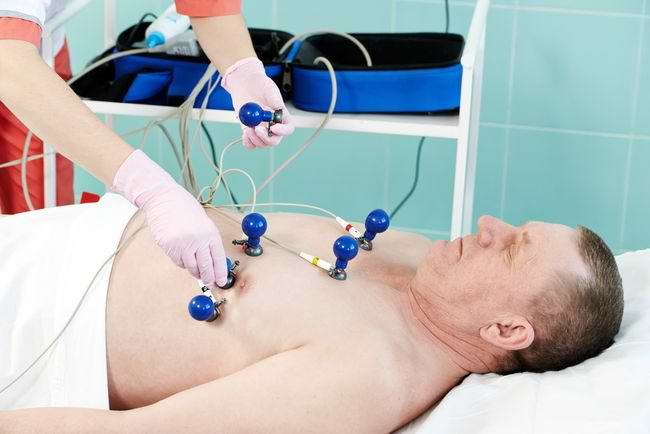 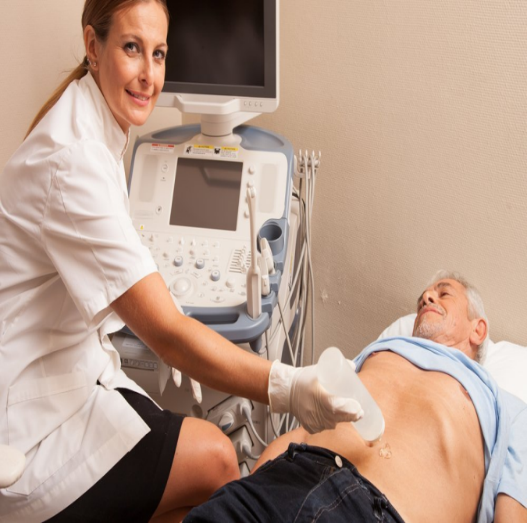 [Speaker Notes: На базе приемного отделения ГБУЗ НО «ГКБ №12», мы стараемся решать эти проблемы. В короткие сроки проводить обследования пожилых пациентов, такие как лабораторные исследования, рентген, КТ, УЗИ, ЭКГ. Дополнительные консультации специалистов: невролога, хирурга, травматолога, гинеколога, окулиста, отоларинголога, кардиолога, ревматолога, гастроэнтеролога, гематолога. С родственниками пациента проводятся беседы по уходу, лечению пациента. Отделение оснащено средствами передвижения для людей с ограниченными возможностями.]
СПАСИБО ЗА ВНИМАНИЕ !
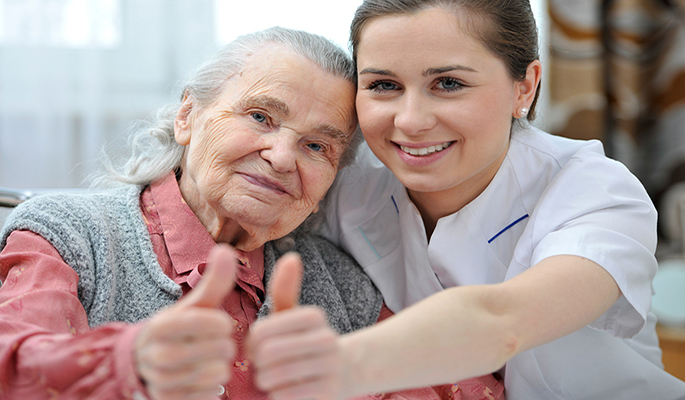 [Speaker Notes: Мед. работнику, работающему с пожилым пациентом, необходимо учитывать: старость каждого человека индивидуальна и неповторима, поэтому и подходы в работе с пожилыми людьми должны быть строго индивидуальны.
 СПАСИБО ЗА ВНИМАНИЕ !!!]